Silverlight aplikace od A do ZOd dat k aplikaci
Michael Juřek
Software Architect
Microsoft s.r.o.
Agenda
Datové služby
Navázání dat na uživatelské rozhraní
Nasazení aplikace
Data pro web
Nejuniverzálnější je nabídnout data jako službu:
Datacentrickou (kopírující strukturu dat)
Podporující CRUD (Create, Read, Update, Delete)
Inteligentní (stránkování, třídění, filtrování)
Poskytující data standardními způsoby (RESTful)
Zvládající nejčastěji užívané serializace (XML, JSON)
Rozšiřitelnou o vaši logiku nad vracenými daty
[Speaker Notes: V Ajaxe klient komunikuje sam so serverom. Typicky vola sadu sluzieb, ktore sa zameriavaju na data – su datacentricke. Podobne je na tom volanie datovych sluzieb zo Silverlightu, pretoze tu je tiez komunikacia klient – server.
Logika nad datovou sluzbou umoznuje vlozit cast aplikacnej logiky, tvarovania dat (LINQ), filtre atd.]
Datová služba (ADO.NET Data Services)
WCF
služba
DataService<T>
Datový modelentit
CLR model
(IQueryable)
LINQ To SQL
model
Vlastní model
[Speaker Notes: Ak pouzijete ciste WCF sluzby, moze sa stat, ze budete musiet implementovat separatne metody pre nacitanie zakaznikov, nacitanie dat s triedenim, nacitanie dat so strankovanim atd. Kazda pridana funkcionalita (napr. vratenie objednavok od zakaznika, zapis dat …) pridava dalsi kod.

ADO.NET Data Services – umoznuju vytvorit rychlo sluzbu datacentricku so zabudovanym strankovanim, triedenim, filtrovanim.
ADO.NET Data Service is trieda, ktora dedi z DataService<T>, kde  T je objektovy model, ktory sluzba vystavuje. Data Service je WCF sluzba, takze tu mate vela zdedenej funkcionality.
 Data Service Vam umoznuje pouzit navrhnuty model entit.
 Ako datovy zdroj moze byt aj vlastny CLR model vystavujuci zdroje cez kolekcie IQueryable (tak to robi napr. aj LINQ To SQL)]
Demo
Vytvoření modelu entit
ADO.NET Data Services
[Speaker Notes: Vytvorenie EDM modelu, ADO.NET Services nad tym

Ukazat aj adresaciu  webcastyWebDataService/webcasty (1)]
Datová služba a Silverlight 2
Klient
Server
Kontext 
datové
služby
Datová
 služba
HTTP
Model entit
Objektový
model
[Speaker Notes: Konzumovanie datovej sluzby na strane Silverlightu prakticky:
Dátová služba definuje kontrakty ( akési „zmluvy o porozumení“)
Visual Studio vygeneruje Service proxy triedu pre klienta
Silverlight použije proxy asynchrónne

Trieda DataServiceContext reprezentuje spojenie na datovu sluzbu. Poskytuje abstraktnu vrstvu nad HTTP poziadavkami voci sluzbe a materializaciu objektov.
Komunikovat so sluzbou sa da aj triedou HttpWebRequest, ale DataServiceContext je jednoduchsie pretoze netreba riesit vrstvu HTTP.
Datova sluzba vracia data vo formate AtomPub, ale DataServiceContext preklada sama AtomPub obsah do CLR objektov. Nepotrebuje pritom vobec aby model na strane klienta sedel s modelom na strane servera.


Poznamka:( komunikacia moze byt aj na soketoch iba pre porty 4502-4534, len na domenu, kde je Silverlight control a musi byt aj policy server na porte 943)]
Agenda
Datové služby
Navázání dat na uživatelské rozhraní
Nasazení aplikace
Úprava dat na straně klienta - LINQ
LINQ
Úprava, filtrování a třídění dát v paměťových datových zdrojích
IntelliSense a kontrola syntaxe
Odložené vykonávání
Klíčová vlastnost
Možnost „přesunout“ operaci dotazu od klienta ke zdroji dat, např. do databáze nebo datové služby
Sjednocení syntaxe dotazů bez ohledu na zdroj dat
LINQ to XML
LINQ to JSON
LINQ to Objects
[Speaker Notes: Silverlight umoznuje data, ktore pridu na stranu klienta este dotvarovat. 
LINQ je rozsirenim .NET jazykov, ktore umoznuje zadavat strukturovane query pri pristupe k objektom.]
Silverlight a vazba na data
Jednosměrná – datový zdroj -> UI





Dvousměrná – UI<->CLR objekty (kolekce)
Konvertory pro modifikaci výsledku vazby nebo změnu typu
Konverze ze zdroje (Convert)
Nepovinně konverze zpátky na zdroj (ConvertBack)
<TextBlock Text="{Binding Region.Hostely, Mode=OneWay}"/>
Binding binding = new Binding(“Region.Hostely");
binding.Mode = BindingMode.OneWay;
TextBlock tb = new TextBlock();
tb.SetBinding(TextBlock.TextProperty, binding);
[Speaker Notes: Jednocestny – zmena dat na zdroji sa prejavi v UI. Dat. zdroj implementuje INotifyPropertyChanged pre notifikacie 
Dvojcestny – zmena cez UI zaktualizuje objekt

Ked bindujete na objekt, ktory typovo nesedi s typom vlastnosti UI, mozete pouzit converter. 
Ked bindujete  kolekciu pre OneWay, mozete pouzit triedy implemetujuce Ienumerable.. 
Pre dvojcestny databinding treba implementovat INotifyCollectionChanged.. alebo pouzit kolekciu, kde je to zabudovane ako Observable Collection . .]
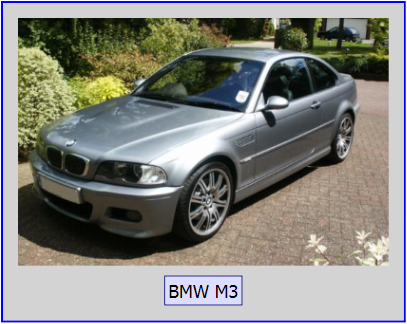 Datová šablona
Datové šablony
class Auto
{
  string Picture {get;set}
  string Model {get;set]
}
<DataTemplate x:Key="carTemplate">
  <Border BorderBrush="Blue" BorderThickness="2" Background="LightGray"
          Margin="10" Padding="15,15,15,5">
    <StackPanel>
      <Image HorizontalAlignment="Center" Source="{Binding Picture}“ />
      <Border HorizontalAlignment="Center" BorderBrush="Navy"
              Background="#DDF“ BorderThickness="1" Margin="10" Padding="3">
        <TextBlock FontSize="18" TextContent="{Binding Path=Model}" />
      </Border> </StackPanel>
    </Border>
</DataTemplate>
[Speaker Notes: Picture je pouzity ako URL adresa pre Image.

-]
Silverlight DataGrid
Komplexní ovládací prvek specializovaný na vazbu na data
Variabilní definice sloupců
Manuálně nebo automatickým generováním
Textový, checkbox, podle šablony
Inteligentní rozhraní
„Scrollovatelnost“
Podpora editace
Filtrování, třídění (i vícesloupcové)
Zmražení sloupce
Zobrazení detailu řádku
Možnost automatické velikosti řádků/sloupců
Různé režimy výběru (řádek, buňka)
Podpora stylů. skinování
Úprava vizuálu ovládacích prvků
“Skinování”
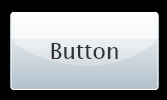 Cílem je 
Zatraktivnění vzhledu prvků
Úplná záměna vizuálních prvků
Řešením je použití šablony
<ControlTemplate>
Skinování
Stylování
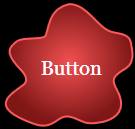 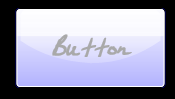 [Speaker Notes: Vzhlad ovladacich prvkov menime-
  zmenou stylu ( textov atd.)
 skinovaním ( zmenou vzhladu grafickych prvkov – tvary, farby ..)
 uplnou zmenou grafiky pre rozne stavy ( stlacene, nestlacene..)


Skinning
<ControlTemplate>
A set of elements that make up the visual structure of a control.

{TemplateBinding}
A link between the template visuals and the control’s visual properties


Tvorba sablon pre Content
-
Blend will not extract default templates for your controls 
Blend will edit templates if they are inlined in a style. 
Cut & paste them into your page. 
Creating inline templates and then moving to generic.xaml helps troubleshooting

Principialne je to tak, ze v listboxu das:
 
<ItemTemplate>
                <GridLayout BgColor=”{item.Color}”>
                               ...
                               <TextBlock Content=”{item.Description}”/>
                <GridLayout/>
</ItemTempate>
 
Jeste bys mozna mohl stihnout prestylovat tlacitka nebo neco podobneho, to je zhruba
 
<Style Target=”x:Button”>
                <Setter Property=”bgcolor” value=”blue”/>
                ...
</Style>
 
Pripadne jde tlacitko prestylovat uplne (aby bylo kulate a pri najeti mysi blikalo), to uz ale asi nenapises z hlavy, musel bys to mit nachystane bokem (to bys mozna mohl mit i u ItemTemplate – ukazat/napsat princip a potom Copy/Paste dokonale verze).
 
Syntaxe je ale zcela smyslena :-)

ContentControls 
 Vedia, kde je tvár prvku
Napr. reťazce Image, MediaElement ...

ContentControl.Content je vlastnosť
Nastaviteľná pri použití štýlu

Vzorové ContentControls
Button
CheckBox
ScrollViewer]
Demo
Zobrazení dat v DataGridu
Agenda
Datové služby
Navázání dat na uživatelské rozhraní
Úprava vzhledu
Nasazení aplikace
Aplikační balíček Silverlight
code file
(.cs ,.vb)
code file
(.cs ,.vb)
Zdroj.kód
(.cs ,.vb)
MojeApp.dll
MojaApp.xap
Cs/vb.exe
XAML
XAML
<media> jako „resources“
Business.dll
ApLogika.dll
<media> jako 
obsah
.
Manifest.xml
[Speaker Notes: Silverlight je blizsi klientskym aplikaciam viac ako webovym..   
Po stiahnuti XAP-u ( co ja vlastne ZIP balicek)  sa vsetky objekty dostanu do pamate.]
Požadavky Silverlight aplikace
Na straně serveru
Nastavení MIME typů





Na straně klienta
Silverlight 2 runtime
[Speaker Notes: *xaml je potrebny iba pre splash screeny alebo SL 1.0 aplikacie]
Předskokan Silverlight aplikace
Moment stahování lze zpříjemnit „splash“ oknem
Řešené jako XAML + Javascript
<param name="splashscreensource" value="Splash.xaml"/>
<param name="onSourceDownloadProgressChanged" value="onSourceDownloadProgressChanged" />
function onSourceDownloadProgressChanged(sender, eventArgs) { sender.findName("uxStatus").Text = „Stahování: " + Math.round((eventArgs.progress * 1000)) / 10 + "%";; 
}
[Speaker Notes: Pocas splashscreen su funkcne iba Up,Down,Left, Right, PgUp, PgDn, Tab, Home,End..]
Bezpečnost Silverlight aplikace
Aplikace jsou spouštěné v bezpečném sandboxu
Podpora „cross-domain“ pro HTTP komunikaci
Izolované úložiště
OpenFileDialog
Jedna úroveň důvěry
Bez možnosti navýšení oprávnění
Více SL aplikací na stránce
Jedna aplikační doména pro každou instanci
Možnost komunikace přes OM prohlížeče
SL aplikace explicitně publikuje skriptovatelné objekty
[Speaker Notes: security model je 100% oddeleny a odlisny od CAS;]
Izolované úložiště pro Silverlight
Lokální úložiště na uživatele a webovou aplikaci
Základní kvóta je 1 MB na webovou aplikaci
Typické scénáře použití
Udržování stavu
Profil uživatele, personalizace
Podpora základních operací pro soubory a adresáře
Včetně zprávy kvóty úložiště
[Speaker Notes: Ma zabudovany quota management. Kvota moze zvacsena po odsuhlaseny uzivatelom.

Operacie: File - Exists, Create, Delete, Open
Directory - Exists, Create, Delete,  GetFileNames		
Quota  - GetCurrentQuota, IncreaseQuotaTo, GetAvailableSpace]
Demo
IsolatedStorage
Zdroje
Nástupiště Silverlight 2
http://silverlight.net/GetStarted/
Silverlight 2 Control Demo Page
http://silverlight.net/samples/sl2/silverlightcontrols/run/default.html 
Silverlight Control Toolkit – další ovládací prvky
http://www.codeplex.com/Silverlight 
Blogy
http://weblogs.asp.net/scottgu
http://blogs.msdn.com/corrinab 
http://blogs.msdn.com/kathykam
http://blogs.msdn.com/scmorris
Závěrem
.NET Framework 3.5 SP1 nabízí technologie pro univerzální publikování dat
ADO.NET Entity Framework, ADO.NET Data Services
Silverlight 2 je aplikační platforma
S implementací CLR
S paletou ovládacích prvků
S flexibilním způsobem změny vizuálu aplikací
S pohodlným systémem nasazení aplikací
S bezpečným spouštěním v sandboxu
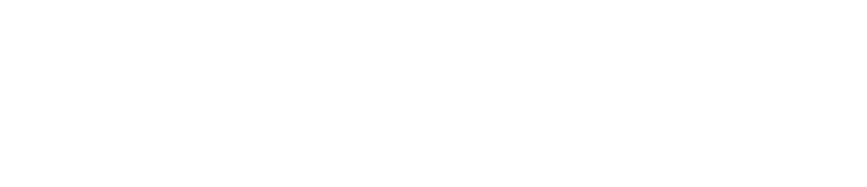 © 2007 Microsoft Corporation. All rights reserved. Microsoft, Windows, Windows Vista and other product names are or may be registered trademarks and/or trademarks in the U.S. and/or other countries. The information herein is for informational purposes only and represents the current view of Microsoft Corporation as of the date of this presentation.  Because Microsoft must respond to changing market conditions, it should not be interpreted to be a commitment on the part of Microsoft, and Microsoft cannot guarantee the accuracy of any information provided after the date of this presentation. MICROSOFT MAKES NO WARRANTIES, EXPRESS, IMPLIED OR STATUTORY, AS TO THE INFORMATION IN THIS PRESENTATION.